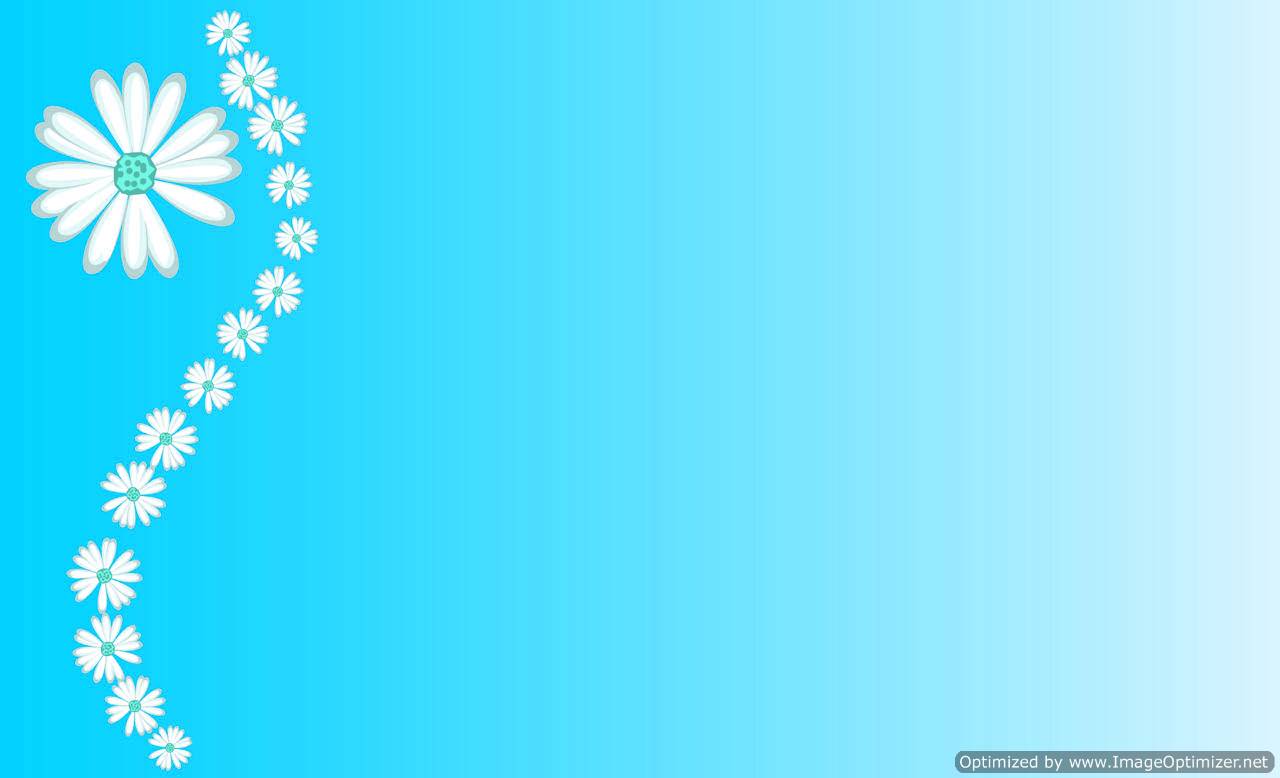 By,
Mrs.Kapu Manjula
Assistant Professor
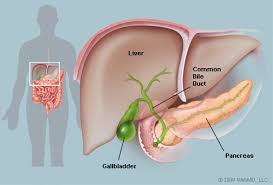 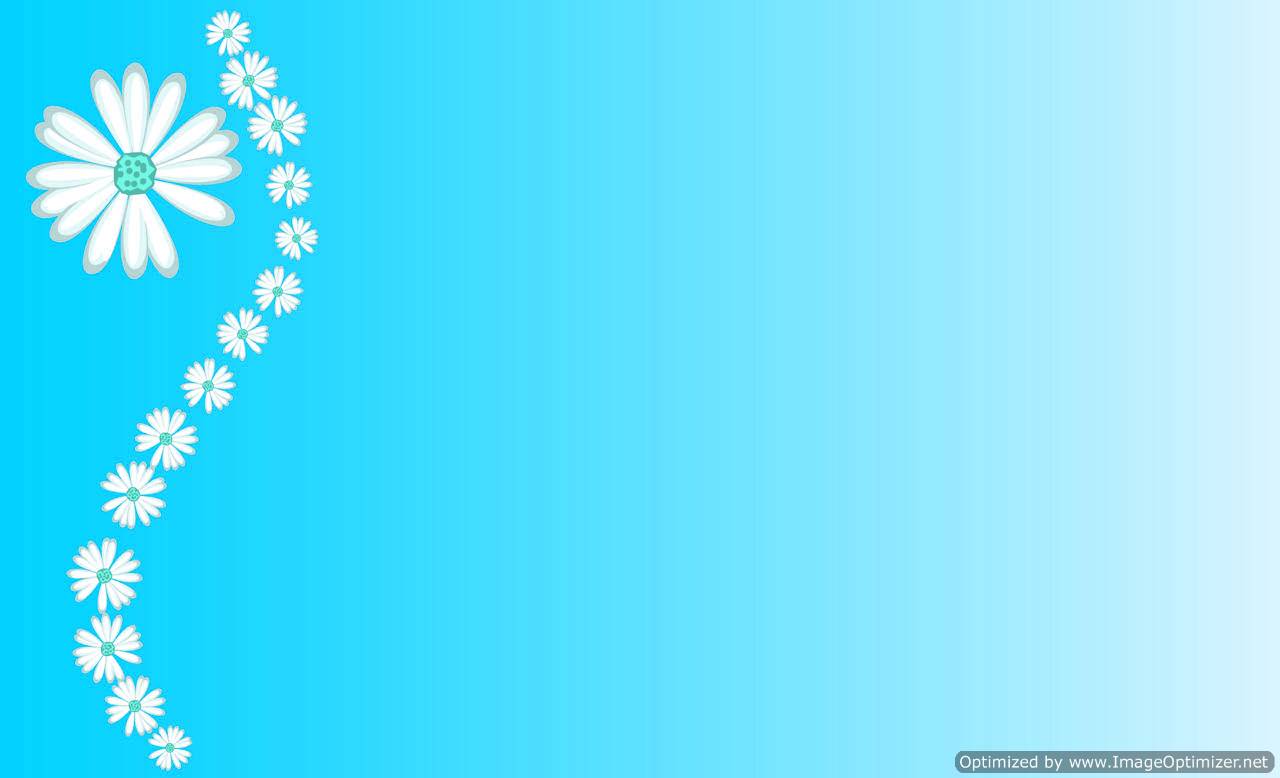 GALLBLADDER
The gallbladder is a small, pear-shaped organ that is located underneath the liver. 
The main purpose of the gallbladder is to store and concentrate bile.
Bile is a liquid produced by the liver that helps digest fats.
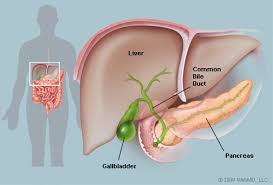 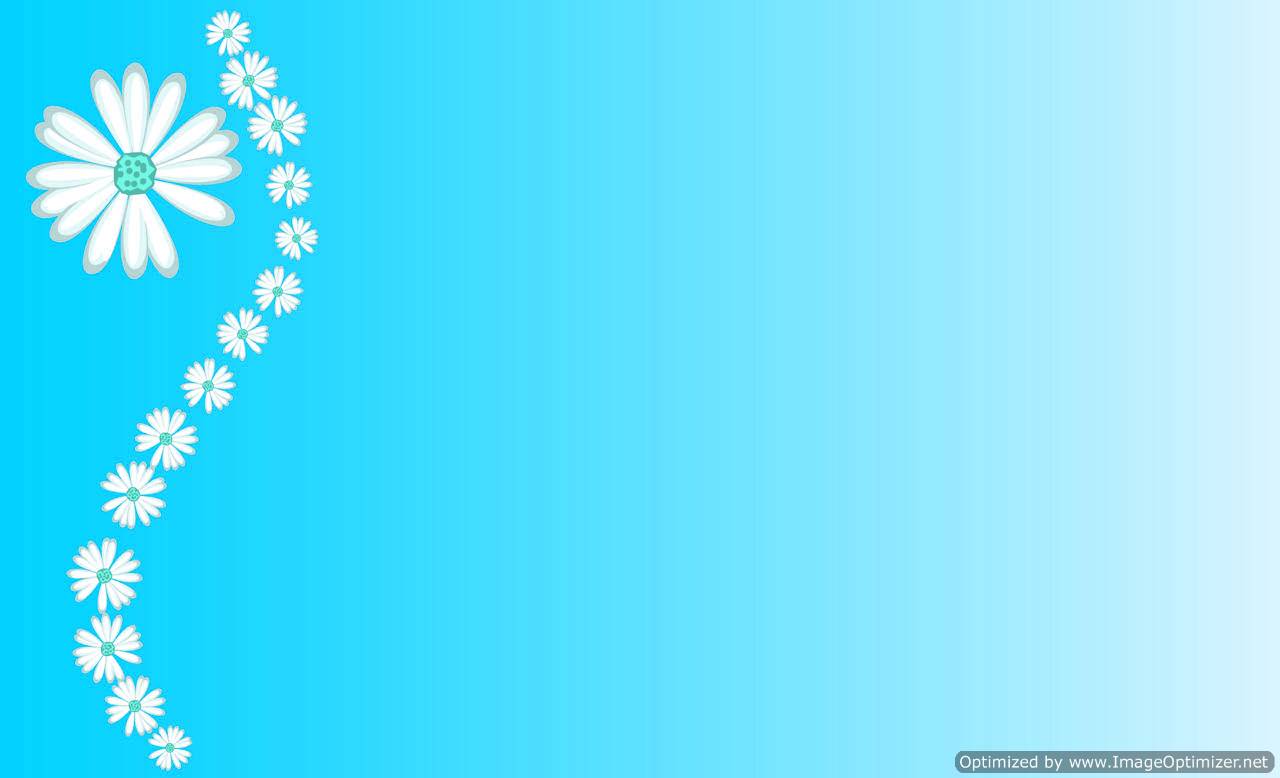 Over time, bile becomes more concentrated, which increases its effectiveness at digesting fats. 
The gallbladder releases bile into the digestive system when it is needed.
The gallbladder is a useful, but not essential organ. The gallbladder can safely be removed without interfering with your ability to digest food.
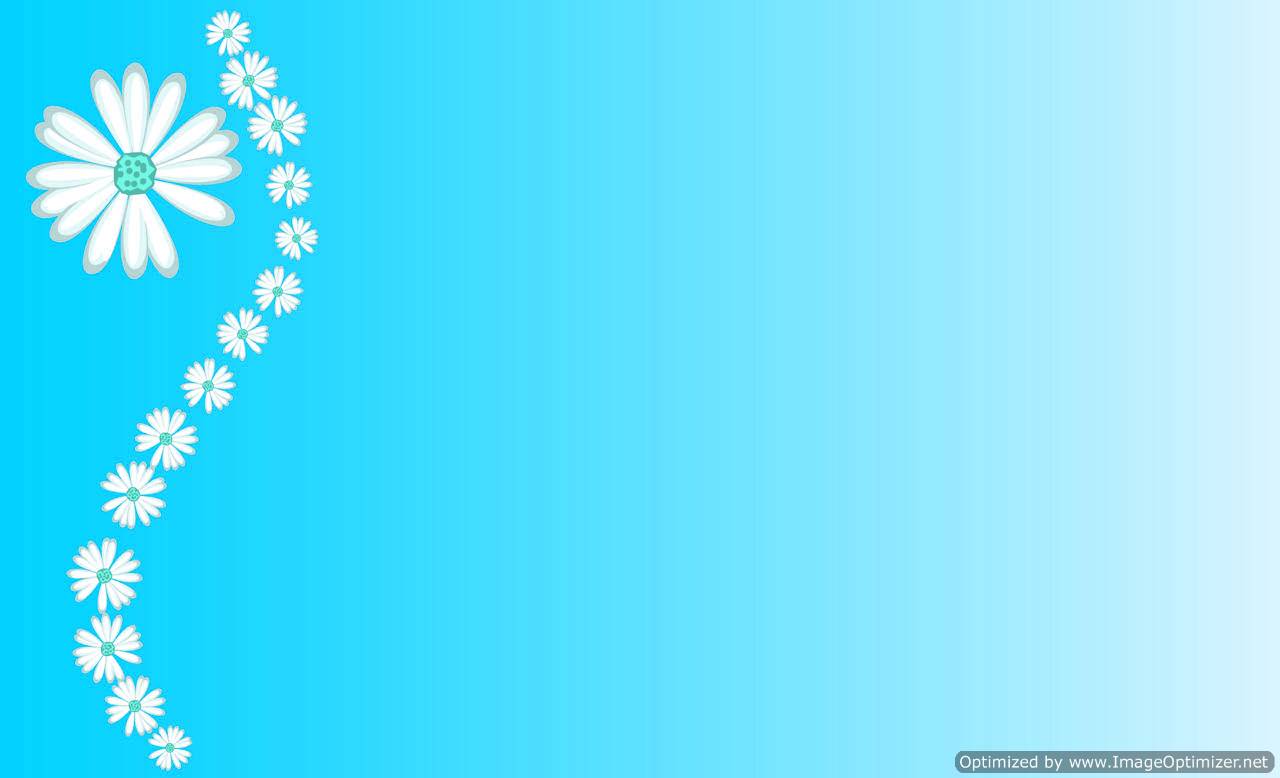 Gallstones
Gallstones are small stones that form in the gallbladder. They are usually made of cholesterol.If a gallstone becomes trapped in the main opening of the gallbladder, called the cystic duct, it can cause the gallbladder to become severely inflamed.
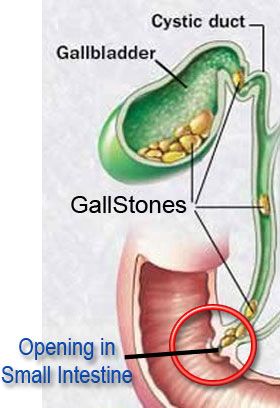 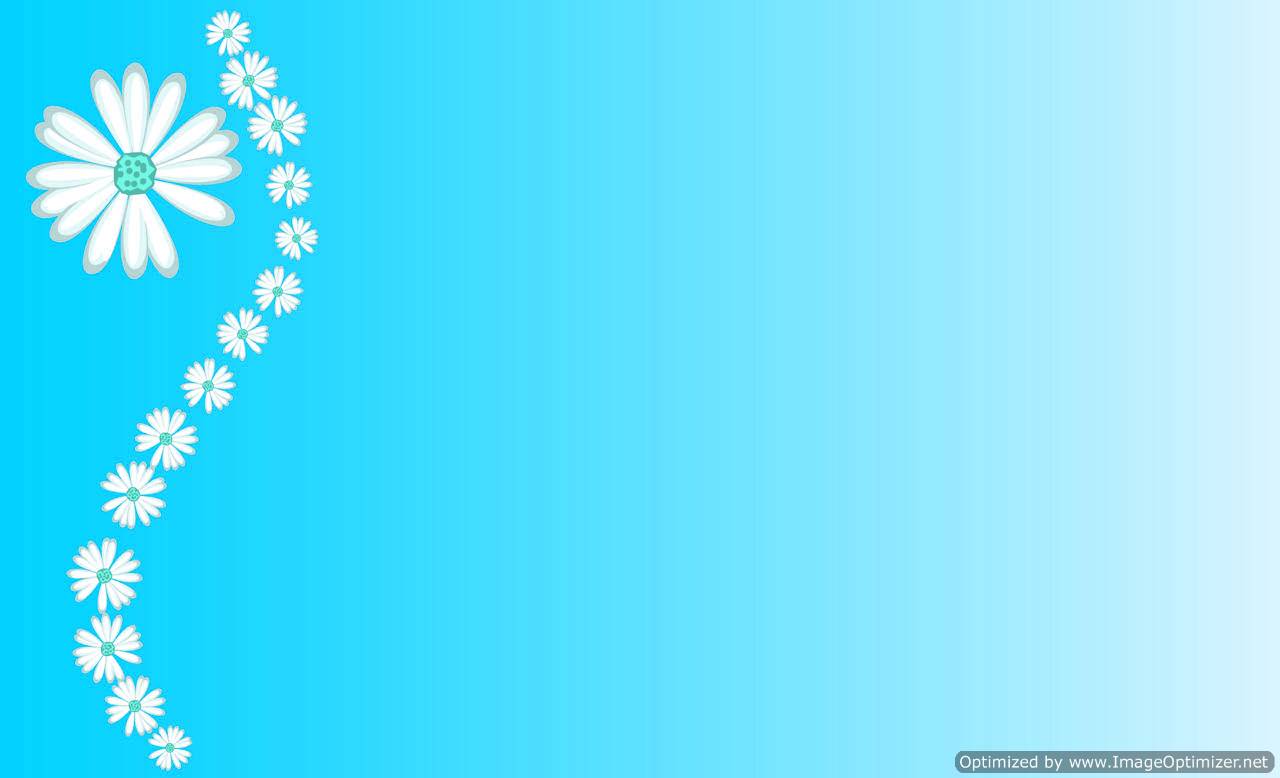 CHOLELITHIASIS
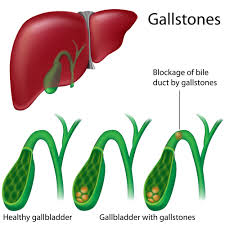 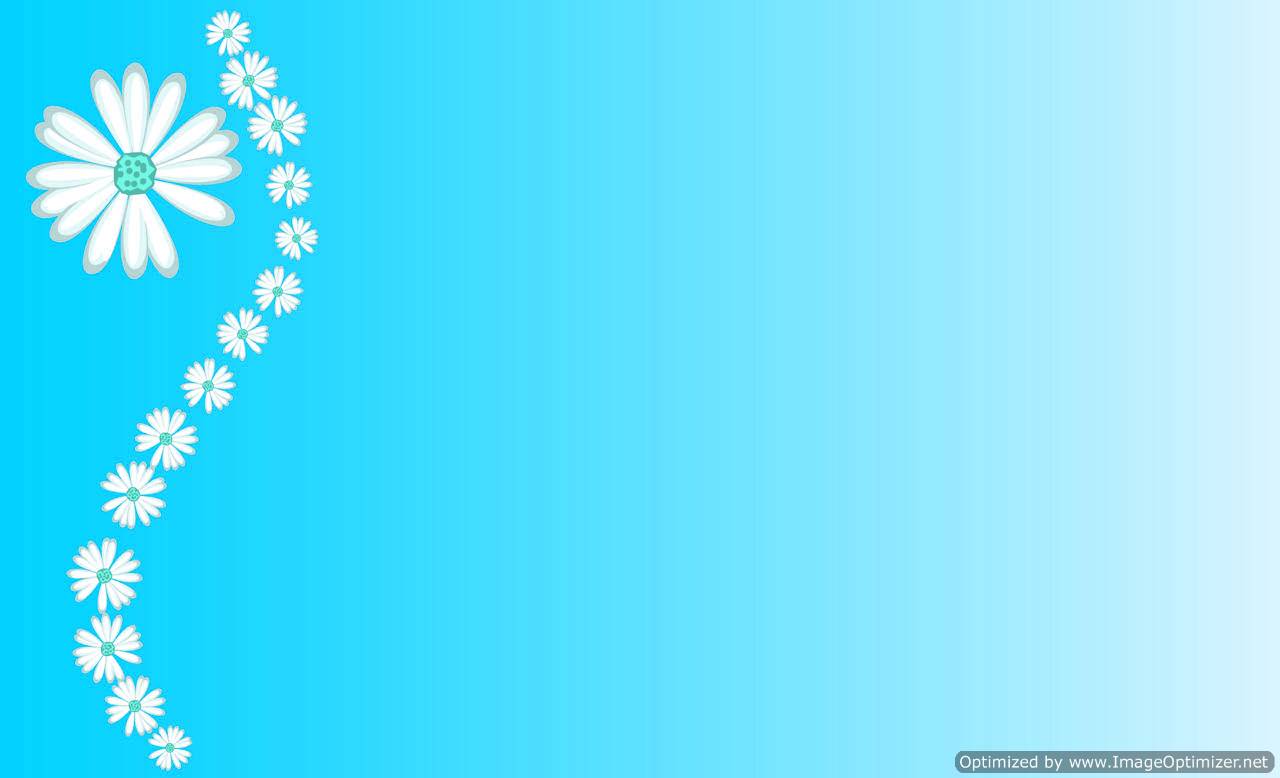 CHOLELITHIASIS -DEFINITION
Cholelithiasis is defined as the formation of Calculi or Gall stones in the gall bladder from the solid constituents of bile
-Brunner & Suddarth
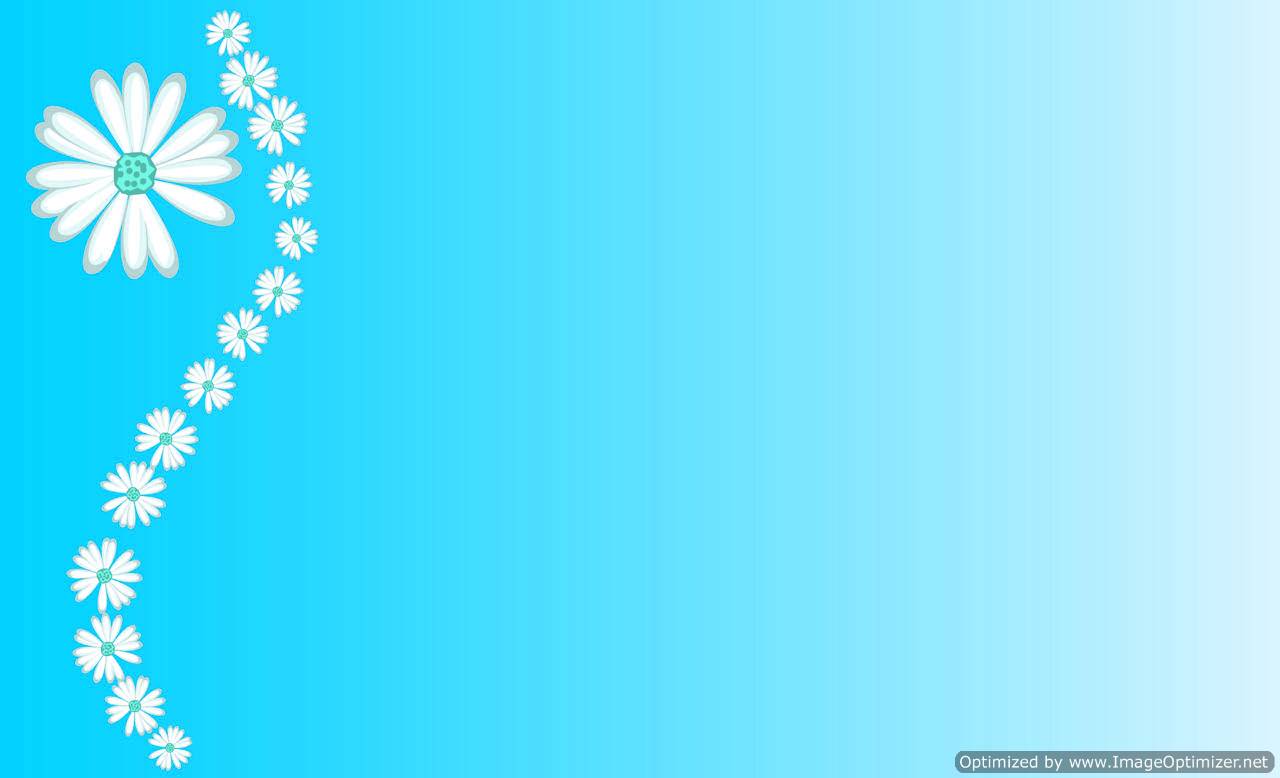 INCIDENCE
They are uncommon in children and young adults but become  increasingly prevalent after 40 years of age

The incidence increases  to 50% of those over the age of 70 and 50% of those over 80 will develop stones in the
 bile tract
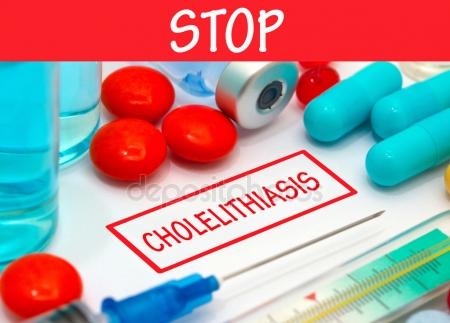 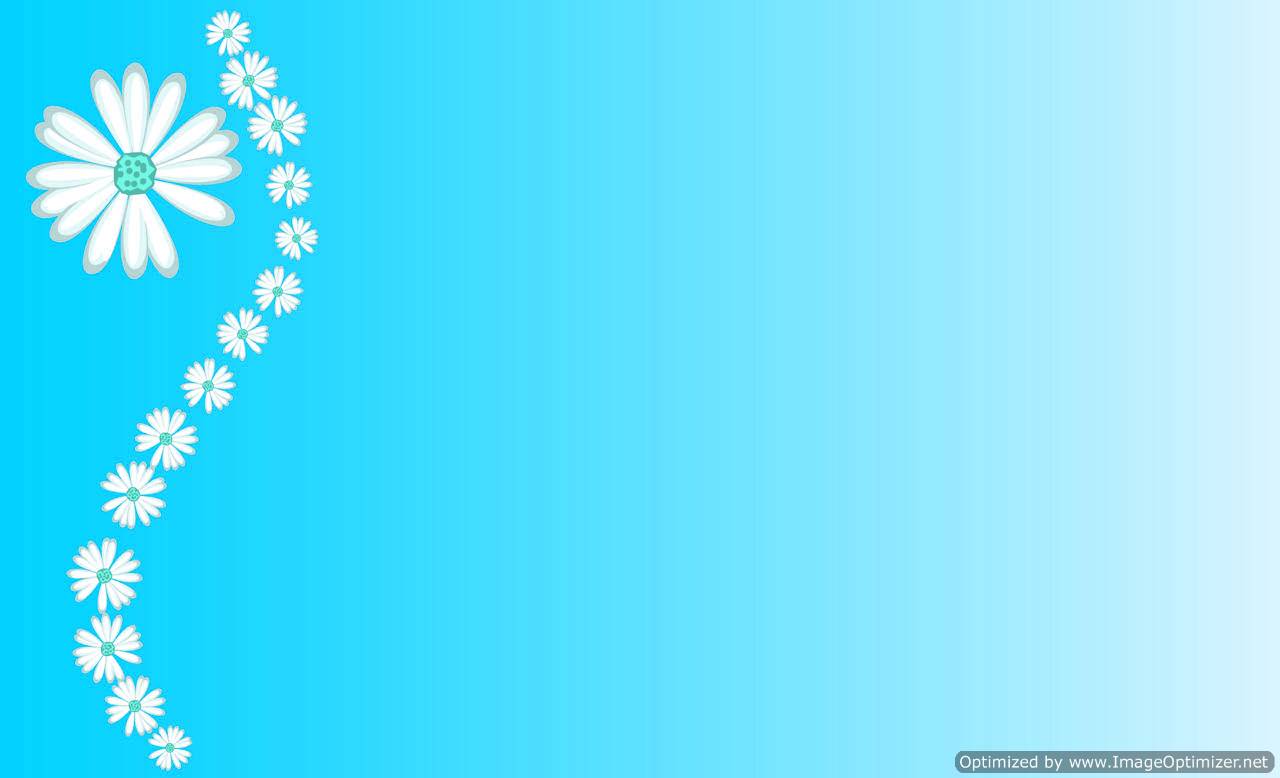 TYPES
1.CHOLESTEROL STONES:
      Most common type,results from the  presence of too much cholesterol in the bile
2.PIGMENT STONES:
                These are formed from  excess bilurubin,a waste product created by the break down of RBCs in the liver.
These can not be dissolved and must be remove surgically.
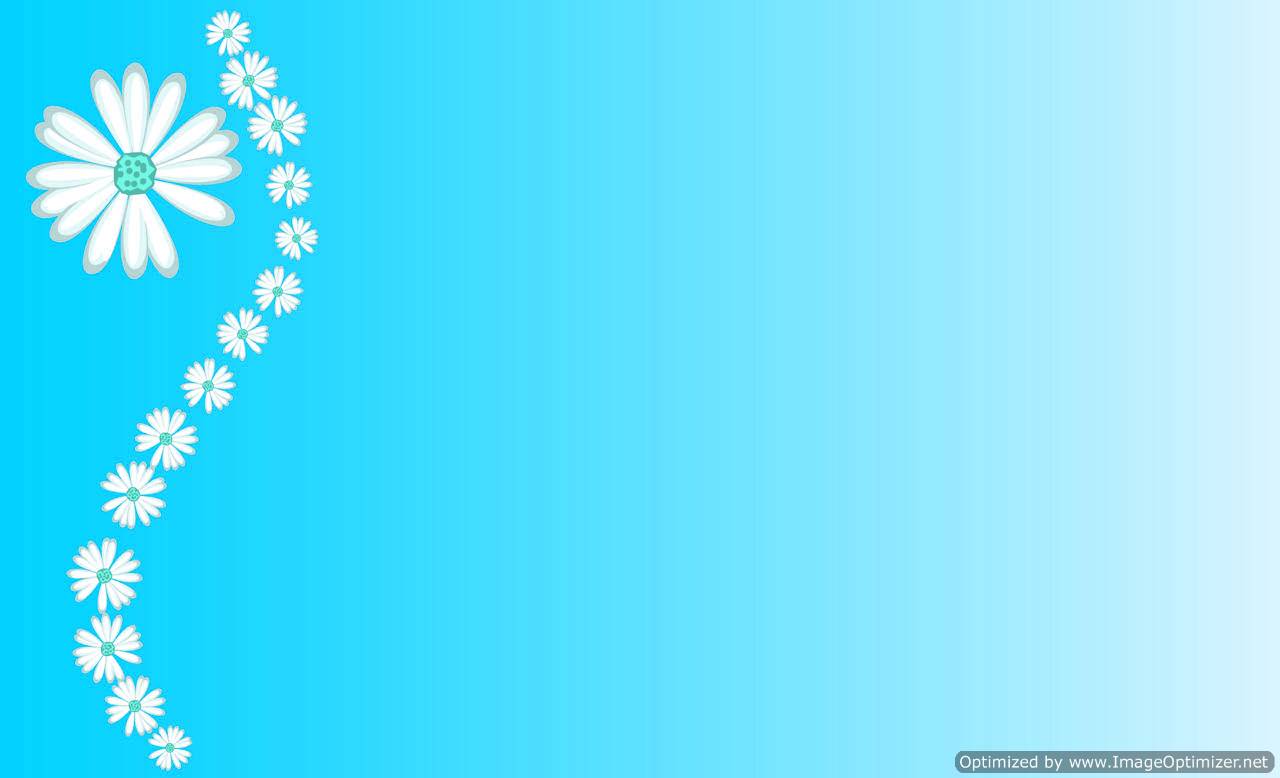 ETIOLOGY & RISK FACTORS
During pregnancy failure to empty the bile appropriately by the gall bladder
Biliary tract infection
Liver cirrhosis 
Eating vey low calorie diet leading to rapid weight loss
Obesity
Bone marrow transplant
Intra venous nutrition
Medications(Cholesterol lowering drugs)
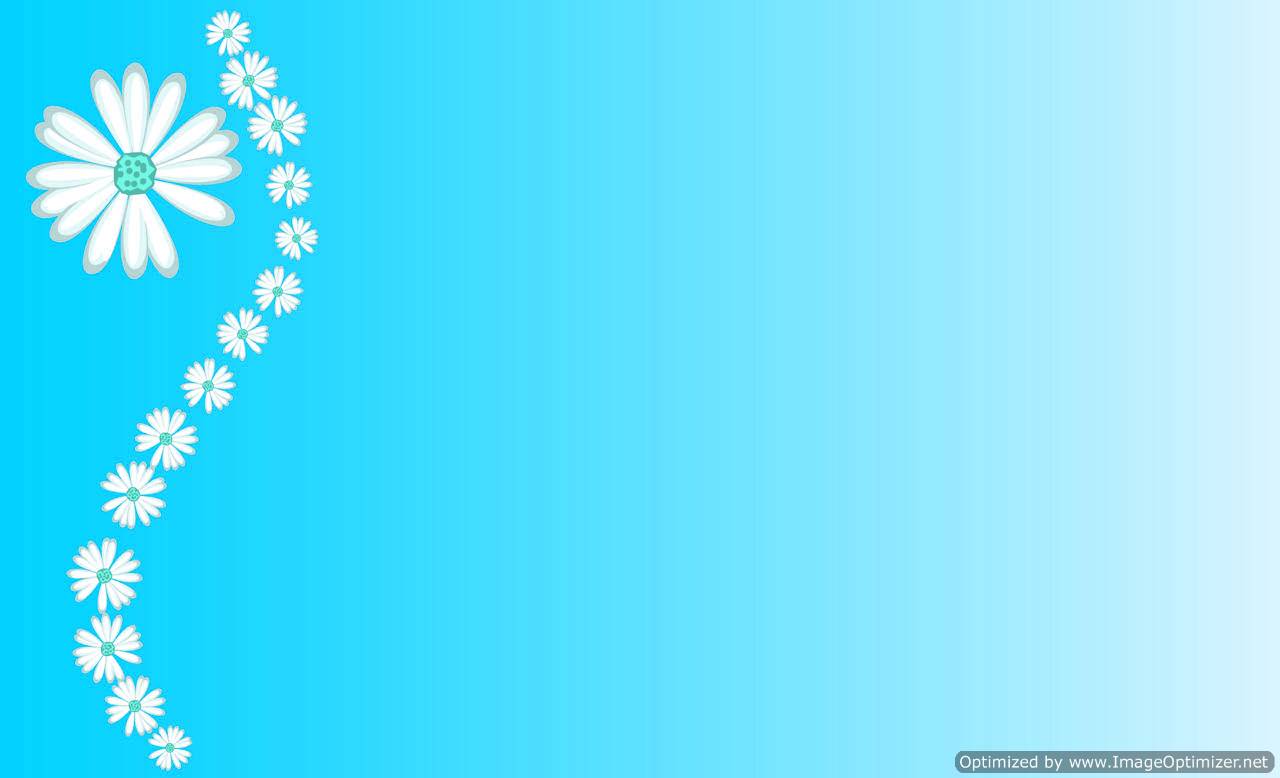 patho physiology
Cholelithiasis develops when the balance that keeps cholesterol,bile salts and ca+ solution is altered

Bile secreted by liver is super saturated with cholesterol

Bile in the gall bladder is also super saturated with cholesterol
If the bile is supersaturated,precipitation of cholesterol will occurs

Major concentration of  bile stones will be cholesterol and other include bile salts,bilurubin and ca+

Stones remain in the the gall bladder or migrate to cystic duct or to bile duct

                            Cholelithiasis

                Obstruction                cholecystitis
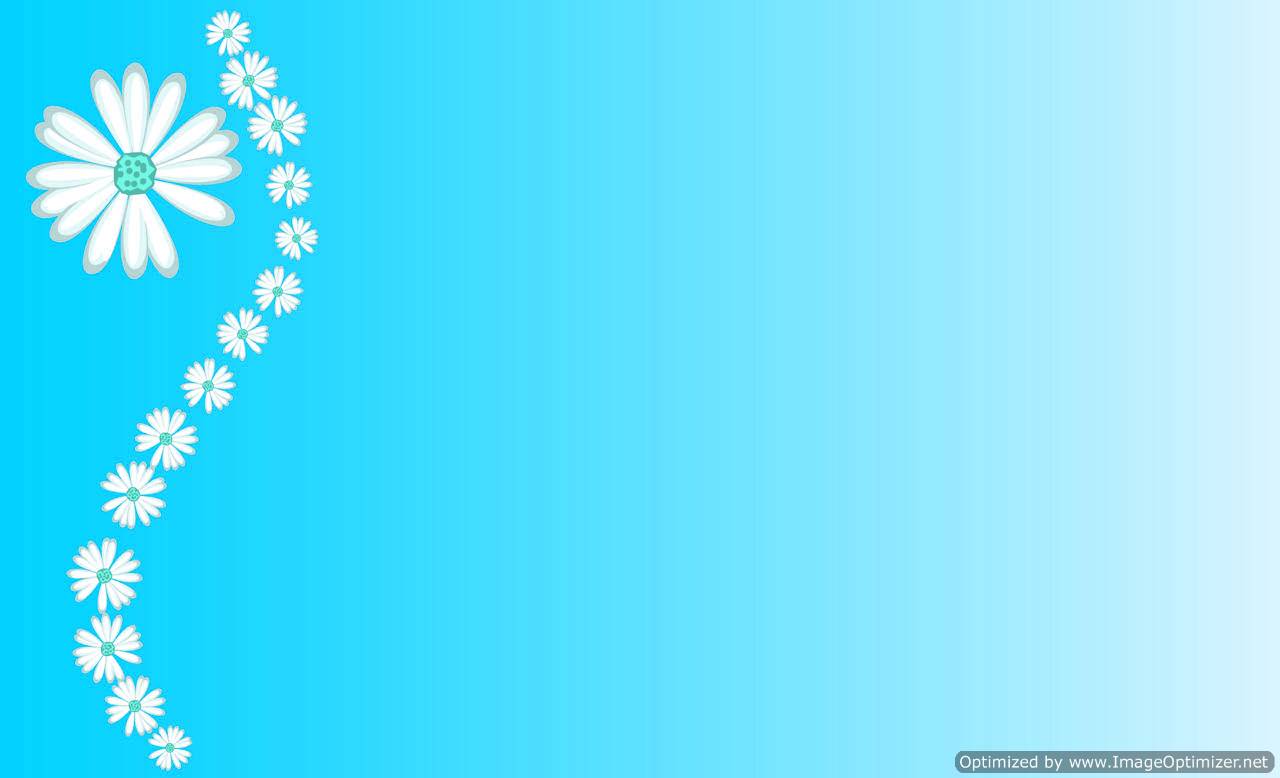 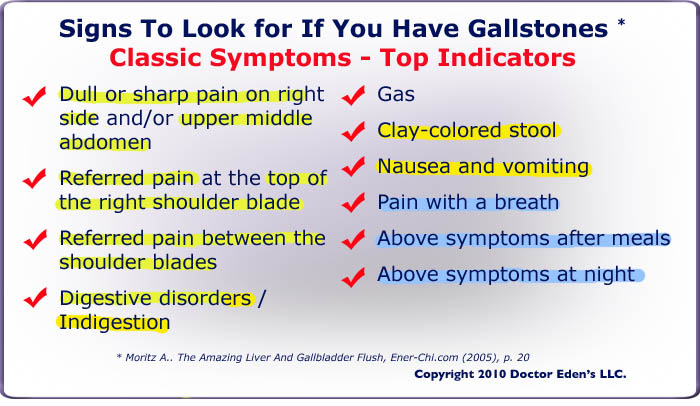 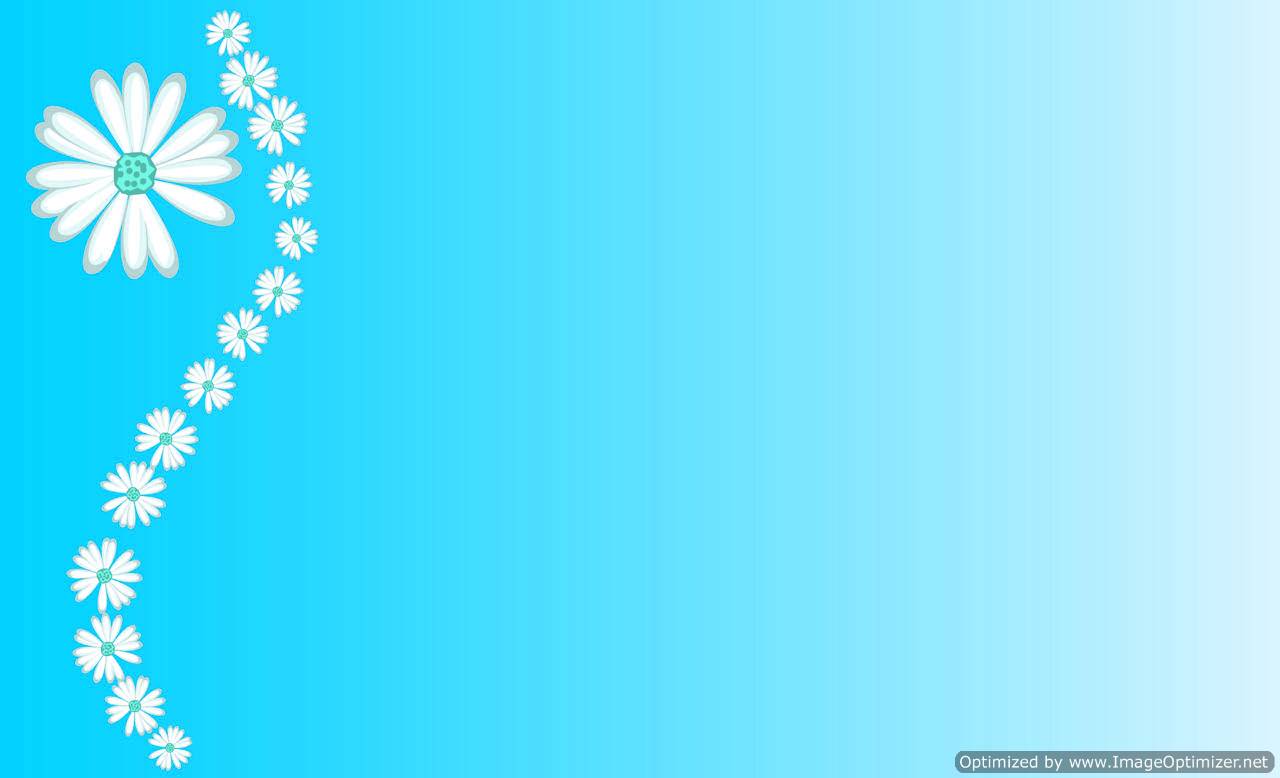 Low grade fever and chills 
Sweating
Presence of fat in the stool(Steatorrhea)
Yellowing of the skin and whites of the eyes(Jaundice)
Abdominal tenderness
Abdominal swelling,distension or bloating
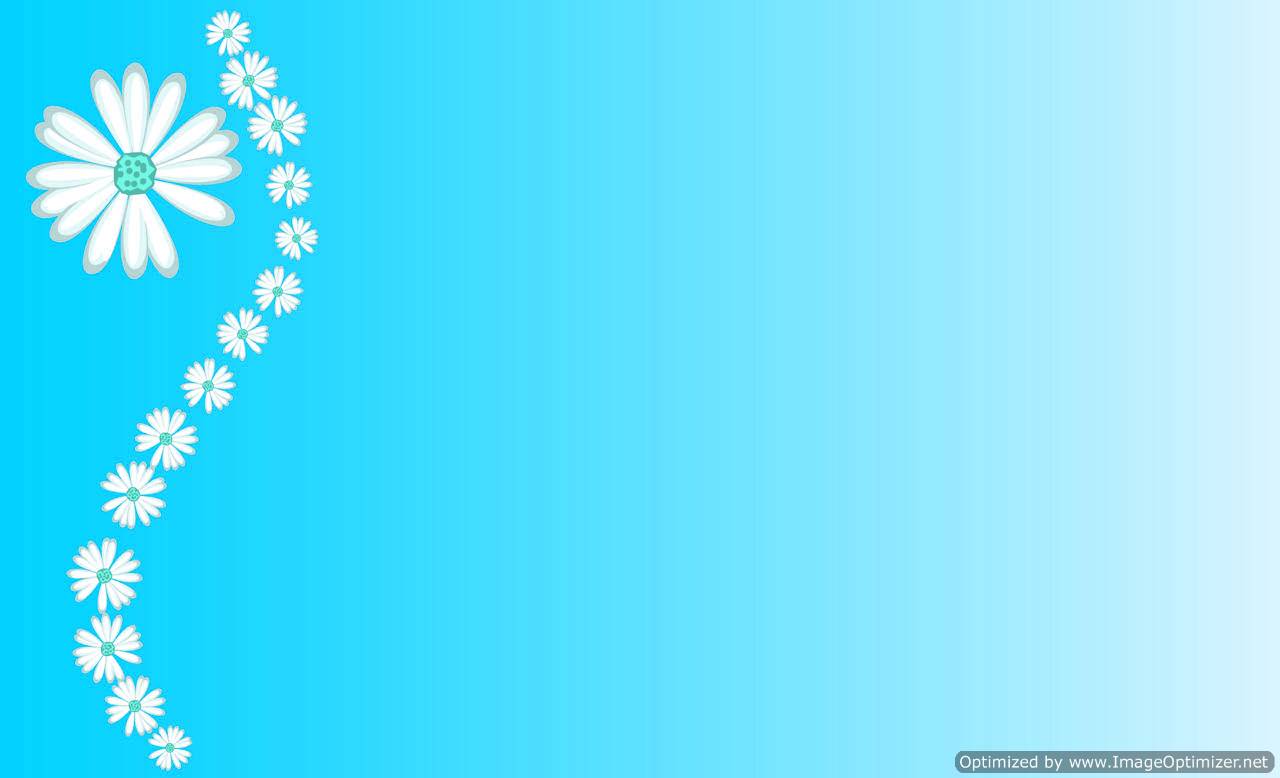 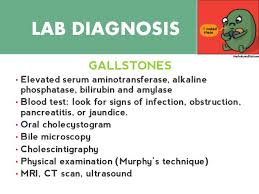 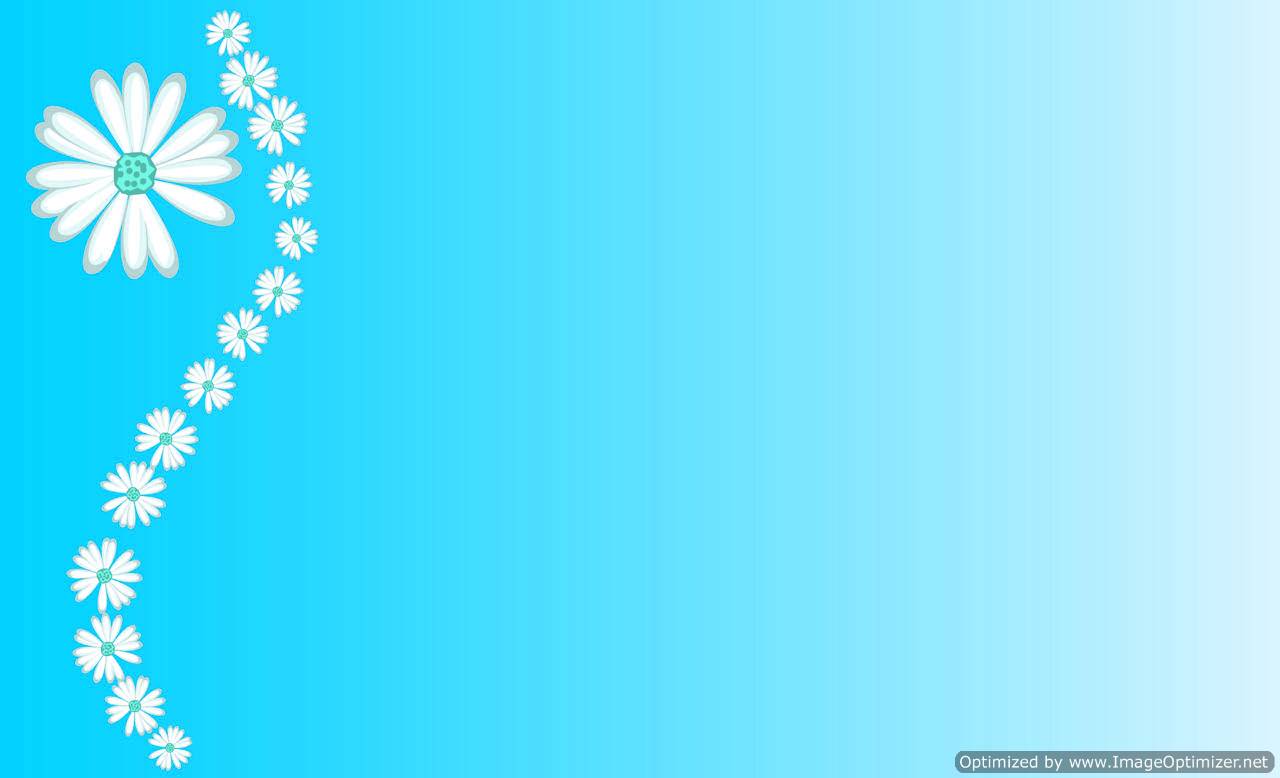 Abdominal ultra sound
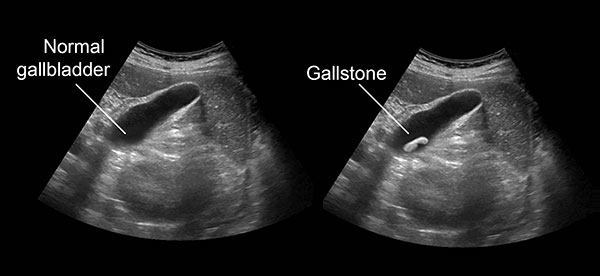 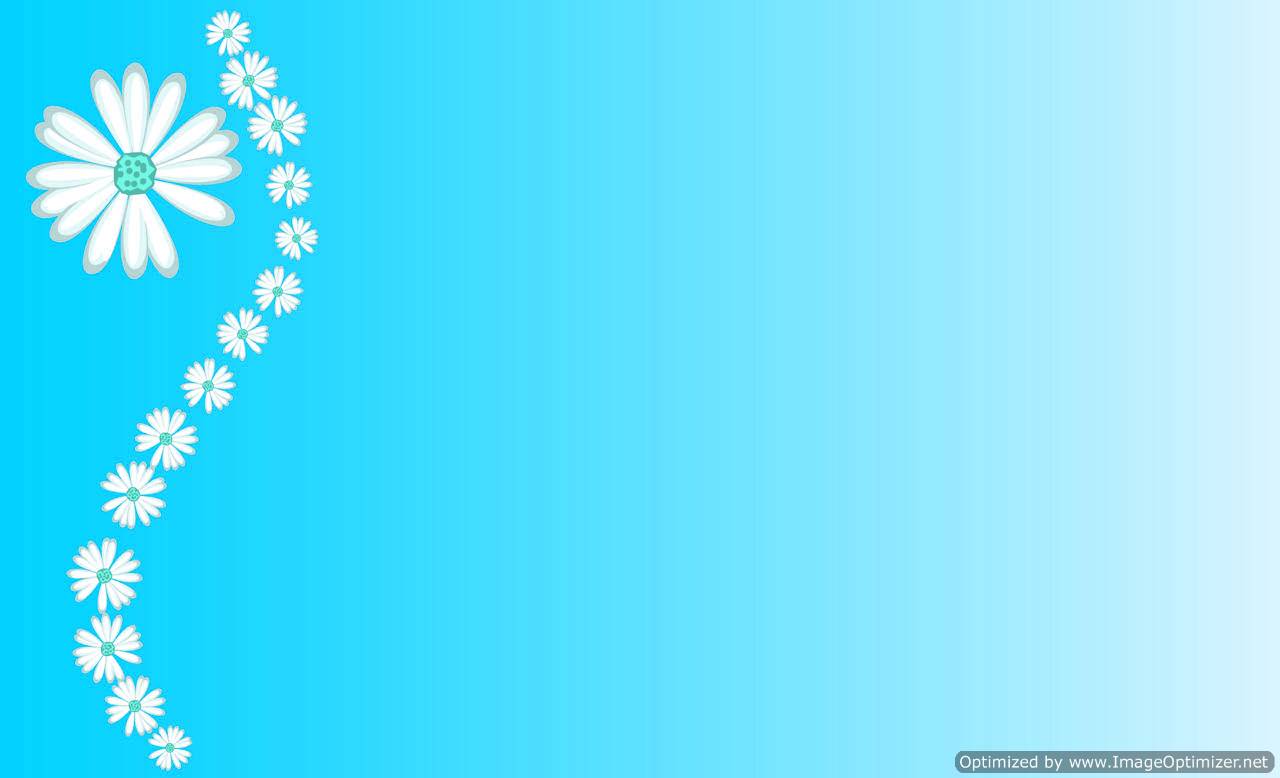 Management
It includes
    Medications 
Non surgical  management
surgery
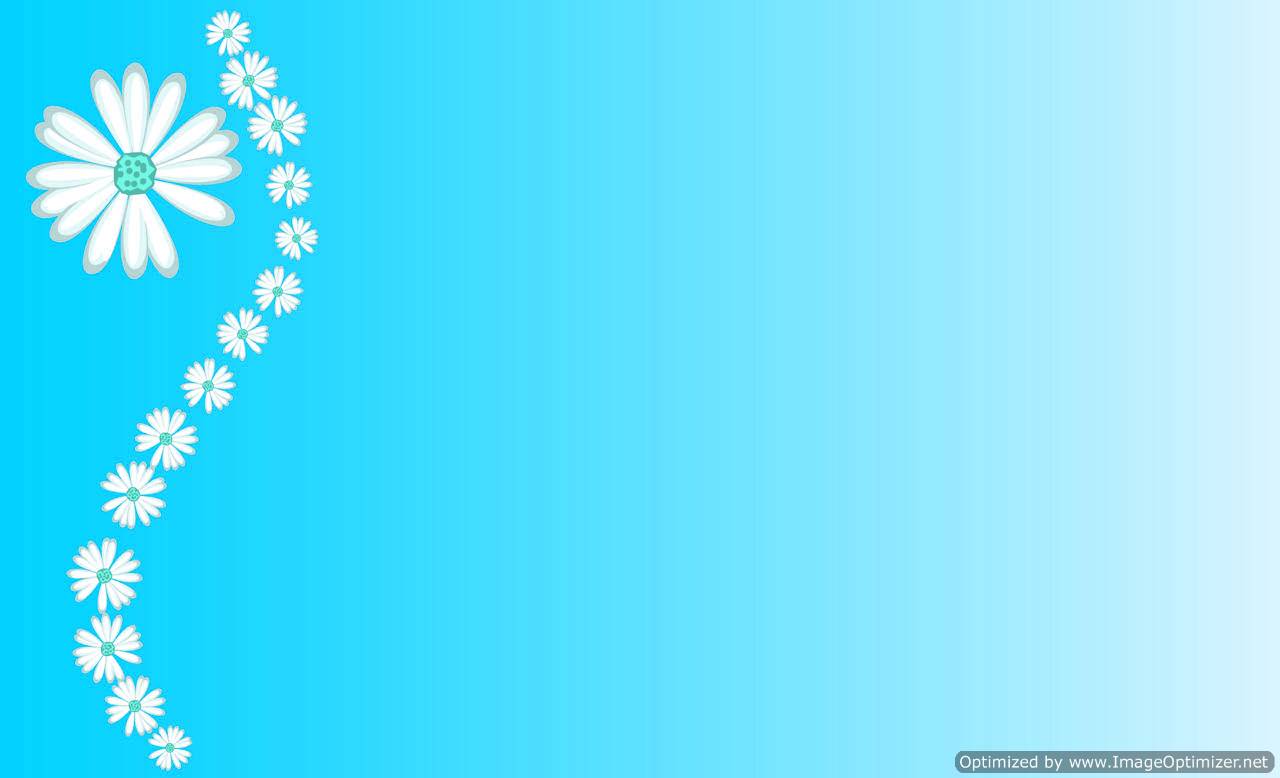 Pharmacologic therapy
To dissolve Gall stones: drugs used are
; Ursodeoxycholic acid(Ursodiol,UDCA) and chenodeoxycholic acid(CDCA)
To relieve Pain-narcotics are used (Meperidine)
Antispasmodics and anticholinergics to relax smooth muscles and decrease ductal tone and spasm
Antiemetics to reduce nausea & vomiting
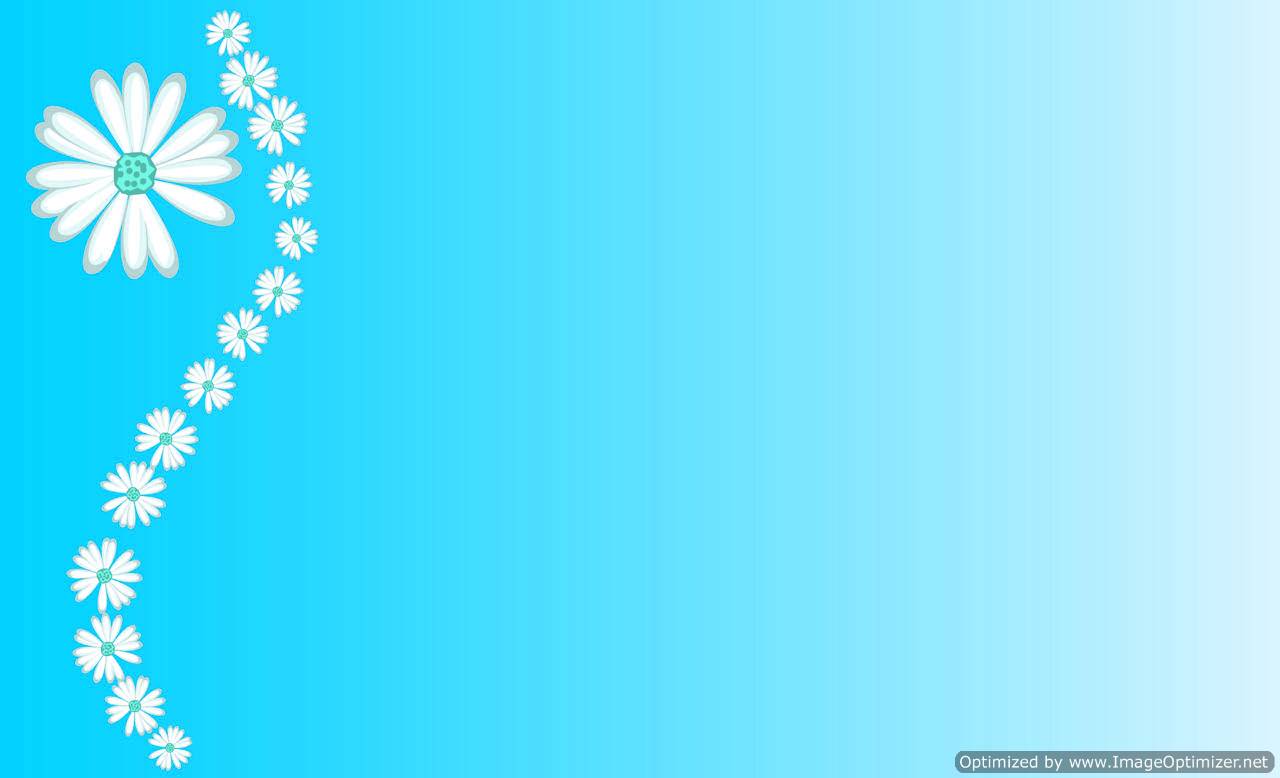 Other
NG tube insertion is needed

Iv fluids

Iv antibiotic therapy before surgery

Cholestramine may be given if patient has obstructive Jaundice with severe itching from accumulation of bile salts in the skin.
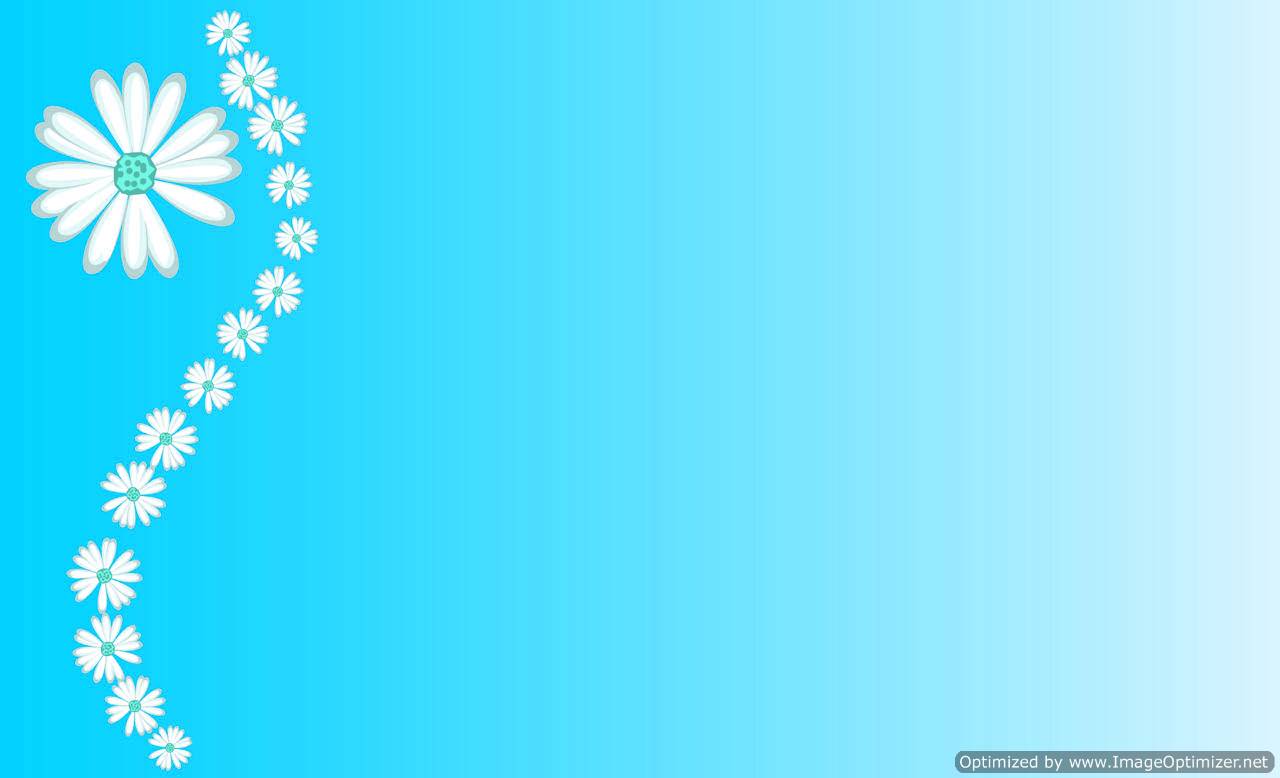 Non surgical therapy
A.Dissolution therapy:
Mono-octanoin  or methy tertiary butyl ether in to the gall bladder through a tube or catheter inserted PC in to Gallbladder to dissolve stones

B.Stone removal by Instrumentation: fluoroscopy
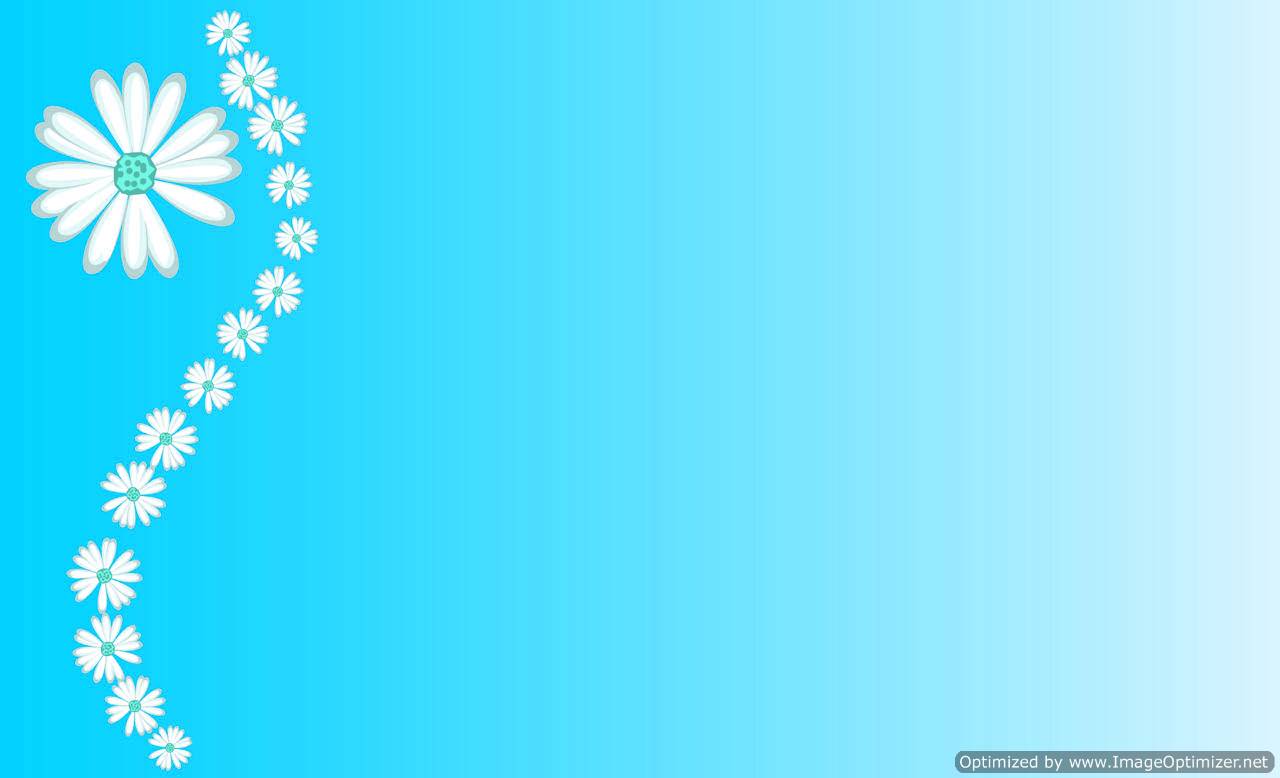 C.Extra corporeal Shock wave Lithotripsy: It is a technique  that uses electric shock waves to dissolve gall stones.
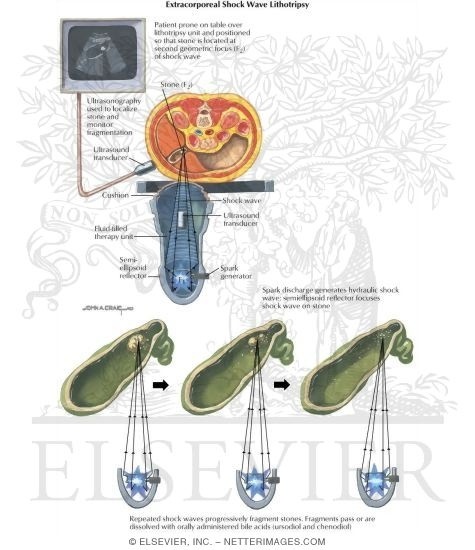 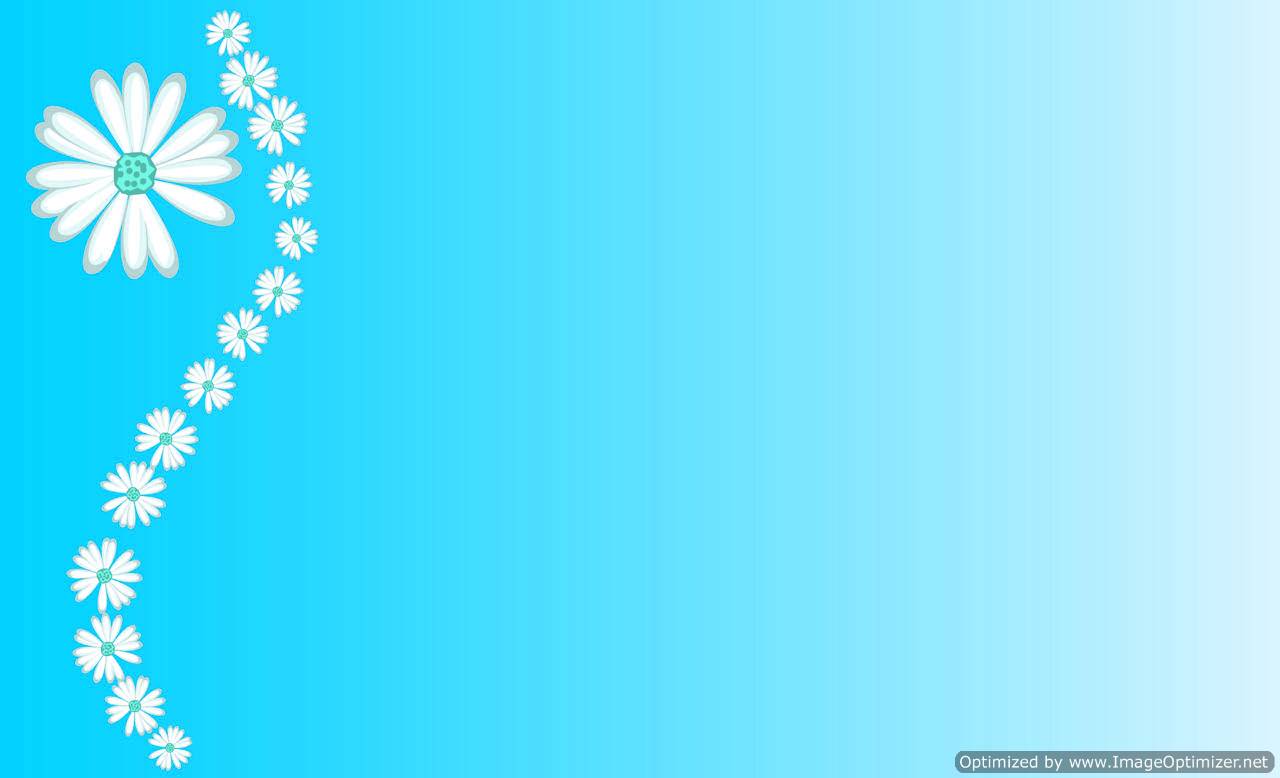 Surgery
A.Cholecystectomy:
Laparoscopic cholecystectomy –removal of gall bladder

B.Cholecystotomy: In patients with critically ill with GB empyema and sepsis.it is a minimal procedure involving placement of drainage tube in gall bladder
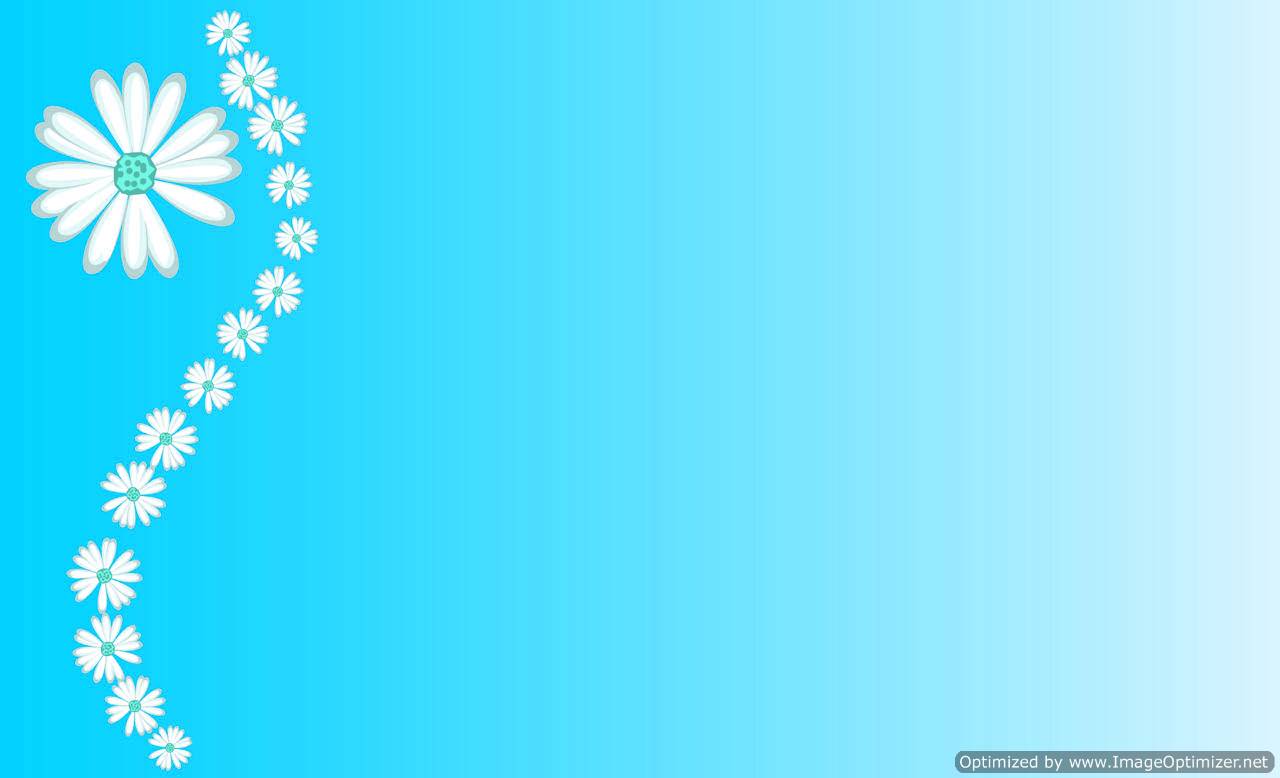 3.Endoscopic sphincterectomy:
	If surgical removal of common bile duct stones is immediately feasible,it will be done
Opening is created intraduodenal portion of common bile duct,through which stones can be extracted.

4.Endoscopic retrograde Cholangio Pancreatography: 
useful in patients who are critically ill with ascending cholangitis
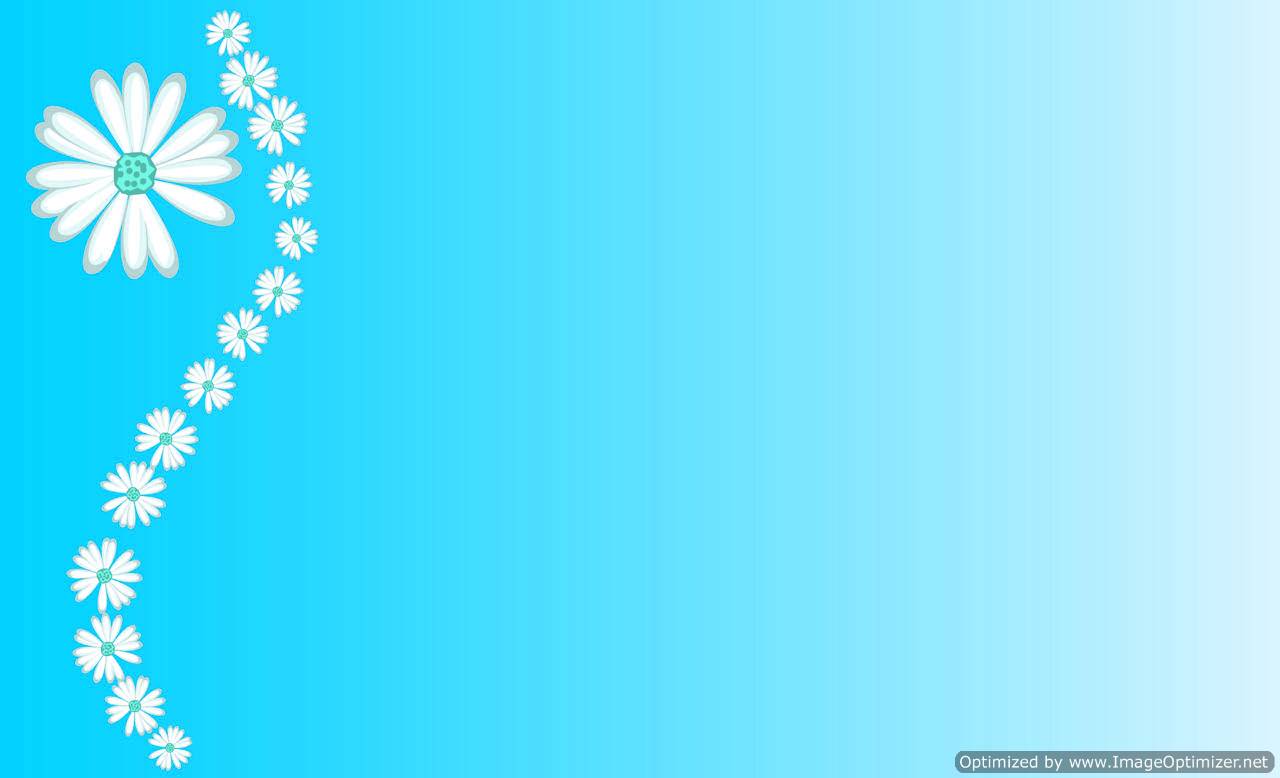 Nursing management
Acute pain related to inflammation of the gall bladder as evidenced by verbal  reports

Fluid volume deficit related to vomiting as evidenced by dryness of skin

Nutrition, lessthan body requirement related to reduced dietary intake as manifested by weight loss

Ineffective thermo regulation related to infection of gall bladder
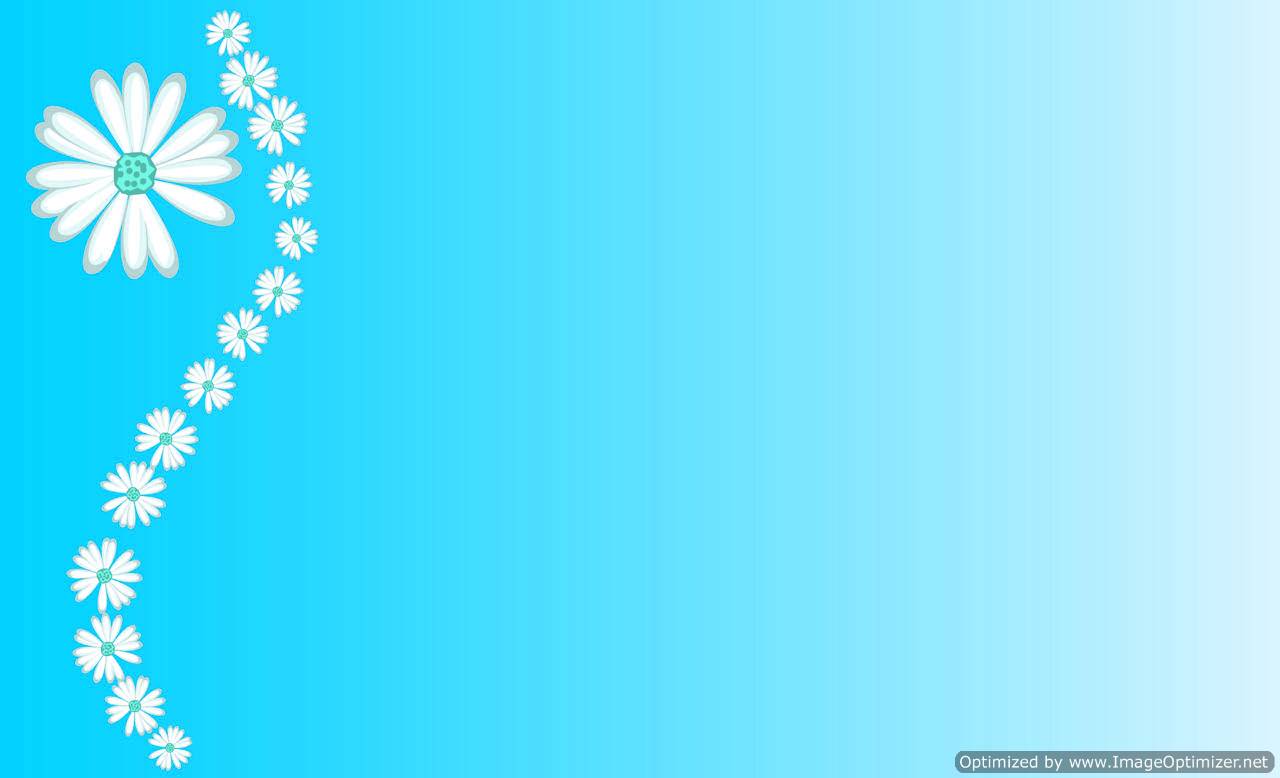 Nursing management
Self care deficit related to fatigue and weakness

Sleep pattern disturbance related to pain as manifested by frequent yawning

Knowledge deficit related to treatment modalities

Anxiety related to progression of disease
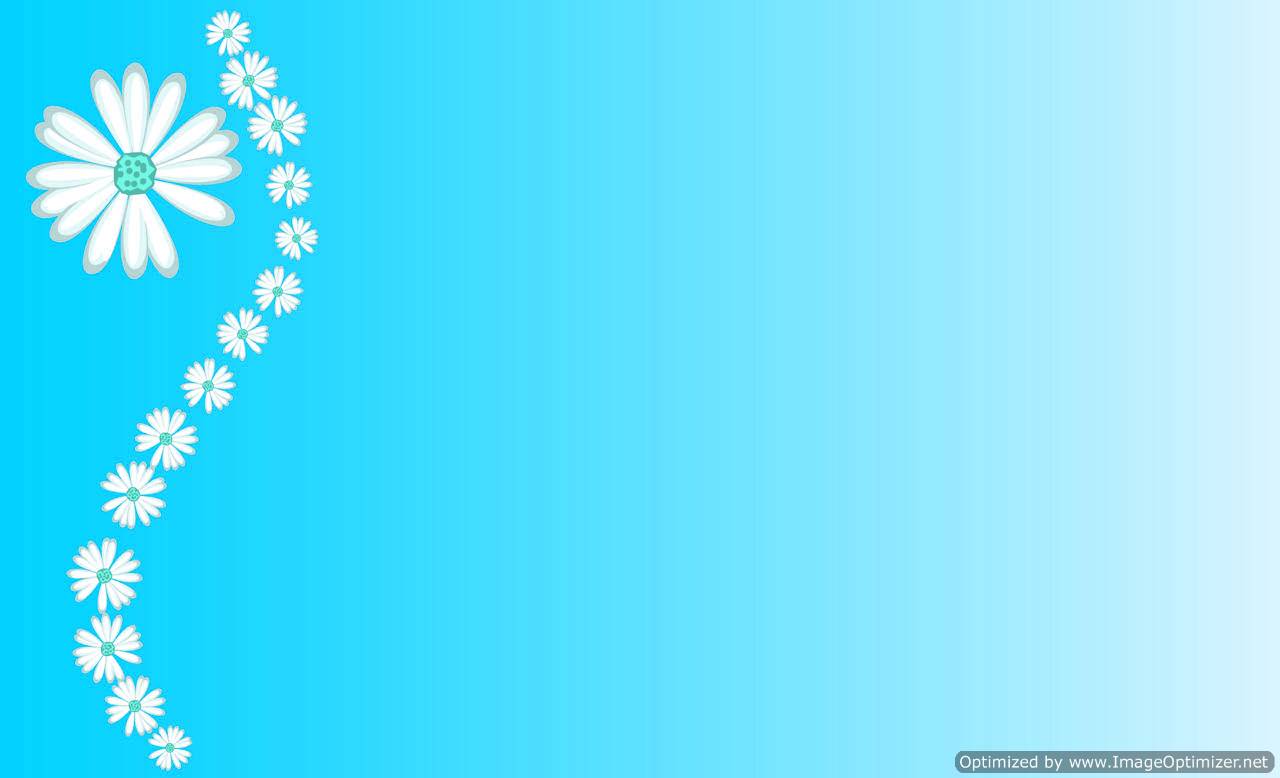 THANK YOU